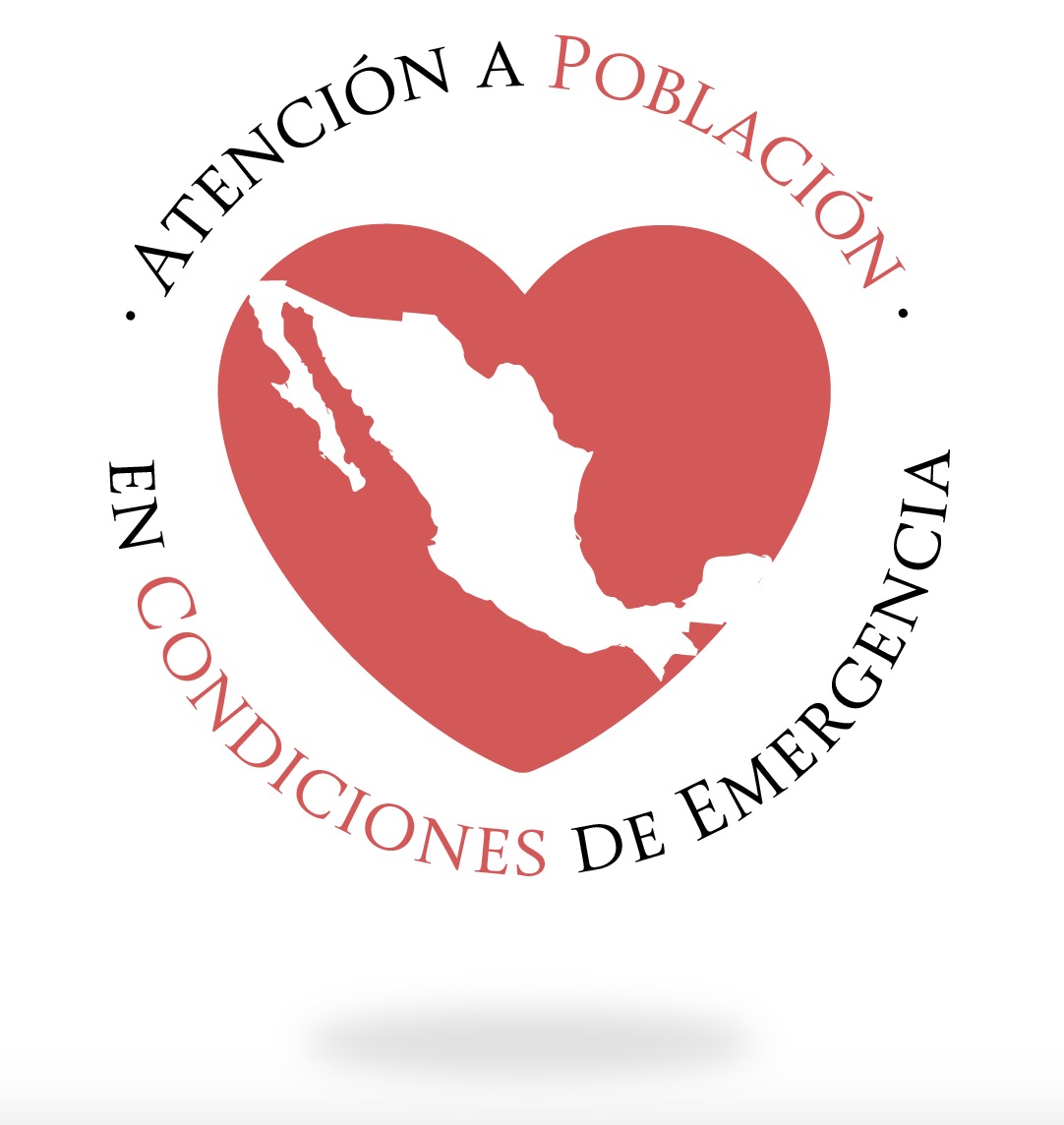 Marco Normativo Institucional
Interno
Externo
Plan Nacional de Desarrollo. 20/05/2013
Ley General de Protección Civil. 06/junio/2012 ( ultima reforma 03/06/2014)
Programa Nacional de Protección Civil 2014-2018
Manual de Organización y Operación del Sistema Nacional de Protección Civil 13/07/2018
Ley General de Salud 21/ Enero/ 2017
Art. 181 y 182
Ley de Asistencia Social 19/12/2014
Cap. II, Art. 4 fracc. XI; Art.9 
Estatuto Orgánico del SNDIF 11/06/2016
Cap. XI Art 27 fracc XI
¿Qué se busca?
Delimitar las tareas del DIF en sus 4 niveles
Involucrar a la comunidad directamente
Apego y sinergia con SINAPROC
Protocolos de acotación 2018.
 
Fortalecer capacidad institucional
Corresponsabilidad
Preventivo y Reactivo
[Speaker Notes: APCE constituye la estrategia institucional que delimita las tareas que corresponde desempeñar a los integrantes el Sistema DIF en sus tres niveles de actuación, en favor de la población sujeto de asistencia social  en riesgo o afectada por una situación de emergencia o desastre,  en el marco del Sistema Nacional de Protección Civil y en concordancia con lo que se estipula en su Manual de Organización.
 
Con esta iniciativa el DIF busca desarrollar la capacidad institucional, en un marco de corresponsabilidad, que permita atender a la población sujeta de asistencia social desde la perspectiva de gestión integral del riesgo por lo que orienta su quehacer, en primera instancia, hacia acciones preventivas o en su caso de mitigación de los factores de riesgo que pudieran derivar en una situación de emergencia o desastre.]
Objetivo de APCE
Fortalecer las acciones de asistencia social en materia de atención a la población vulnerable o damnificada, creando un vinculo estrecho entre instituciones publicas de los tres niveles de gobierno y la sociedad civil.
[Speaker Notes: Promover el desarrollo de la capacidad de respuesta en los diferentes niveles de gestión, a través del establecimiento de un mecanismo de coordinación que permita brindar una atención eficiente y eficaz.]